Elbow joint and    radio-ulnar joints             Dr P K Sharma
Elbow joint
Two articulations –

Humero-ulnar

Humero-radial
      the complexity of elbow joint is increased by its   continuity with superior radio ulnar joint.
    humero-radial 
                 +
    humero-ulnar           =  cubital articulation
                  +
     superior radioulnar
type of joint
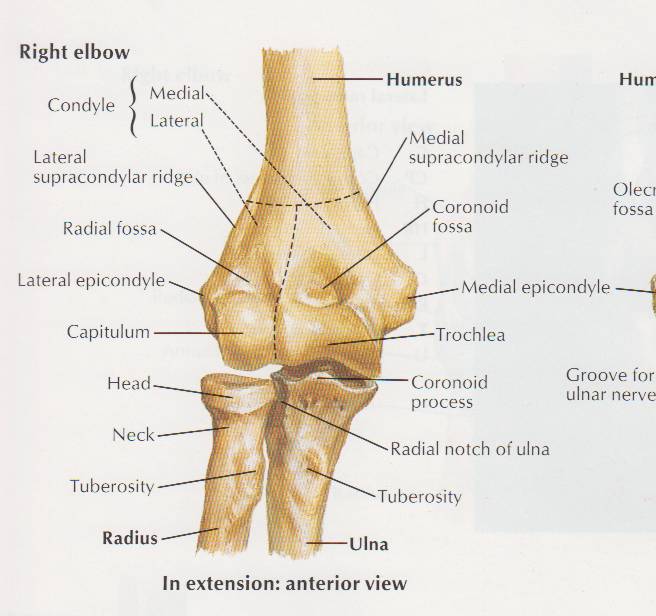 - synovial joint
- hinge variety
- compound
- typical
Articular surfaces
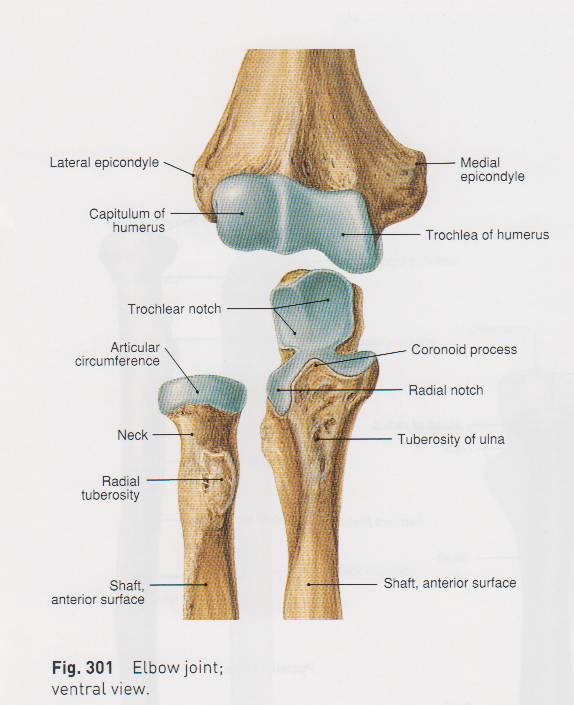 Capitulum and trochlea of the lower end of humerus
Upper surface of head of radius and trochlear notch of ulna
Ligaments
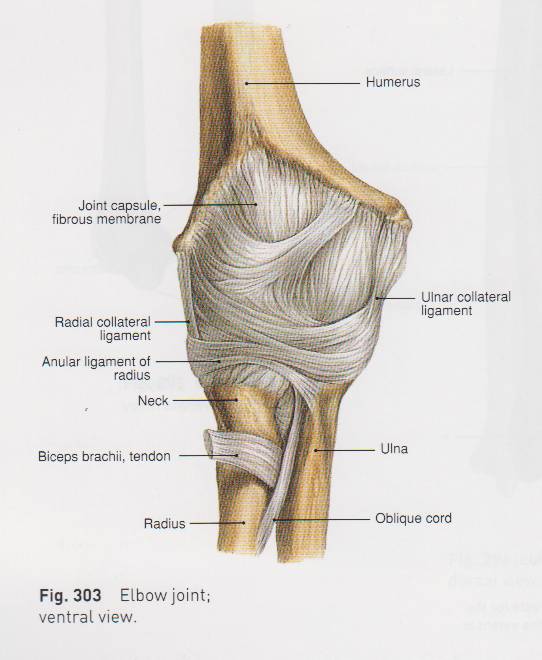 relations
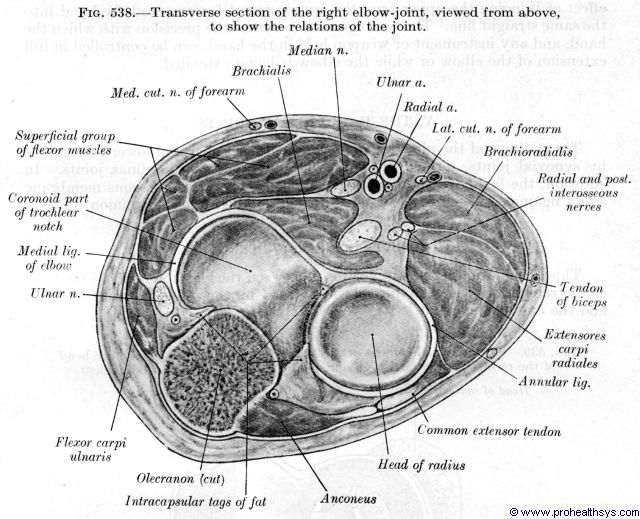 Bursae related to elbow joint
Subtendinous olecranon bursa
Subcutaneous olecranon bursa
Bicipitoradial bursa
Bursa separating biceps tendon from oblique cord
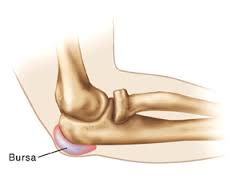 Stability of elbow joint
Trochlea of humerus fits into trochlear notch of ulna
Ulnar collateral ligament
Radial collateral ligament
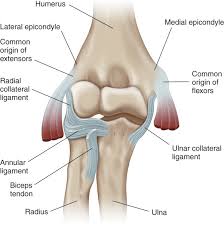 Blood supply
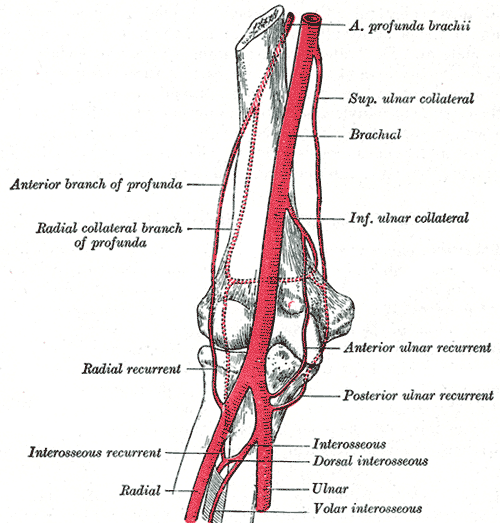 Anastomosis around elbow joint
-brachial artery
  -radial artery
  -ulnar artery
Nerve supply
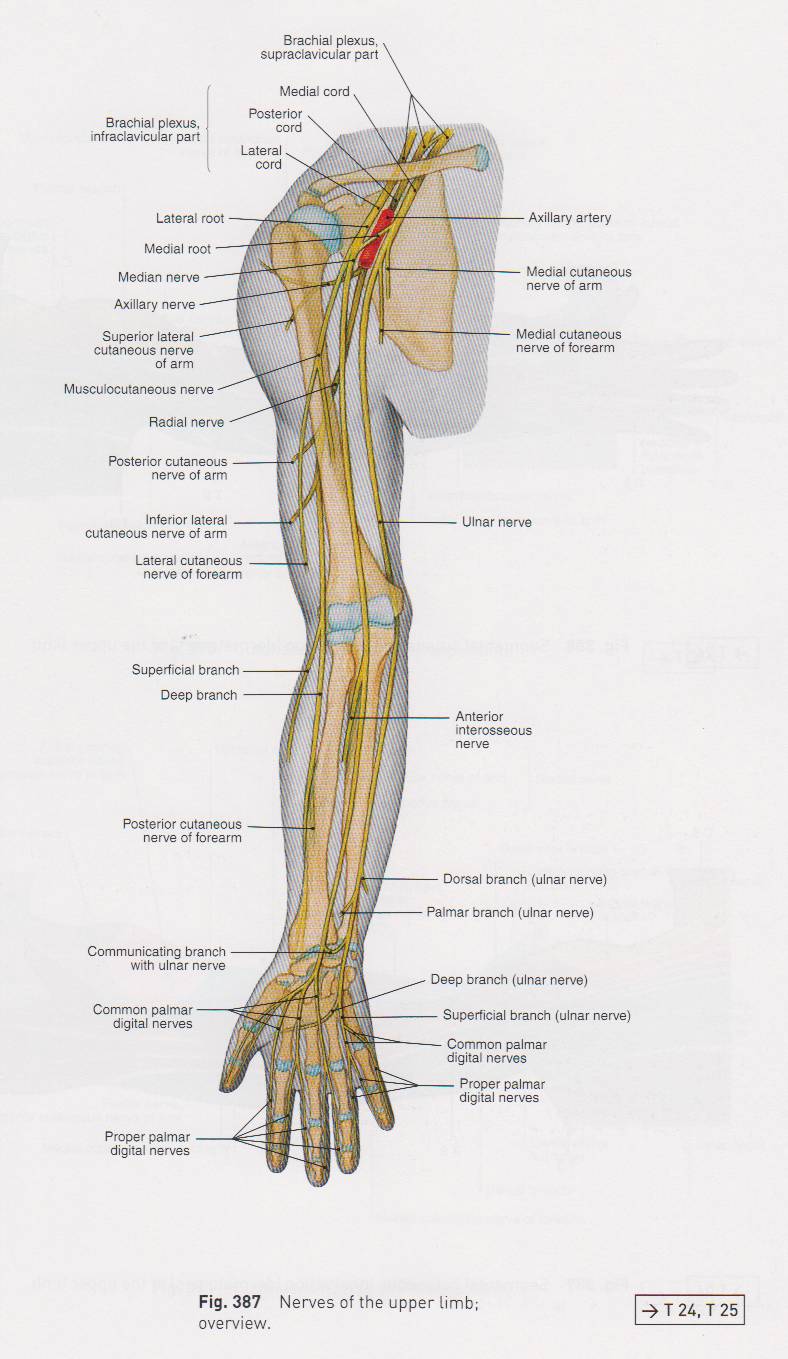 Articular branches from 
  - radial nerve
  - musculocutaneous nerve
  - ulnar nerve
  - median nerve
Carrying angle
applied
Posterior dislocation of elbow
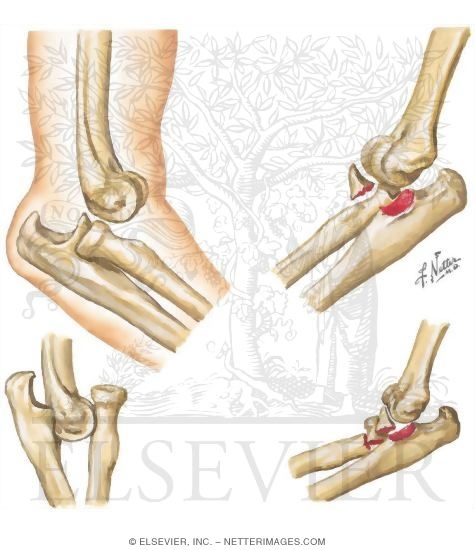 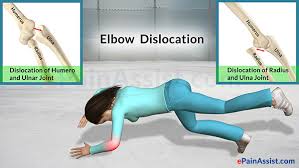 GOLFER’S ELBOW  (Medial epicondylitis)
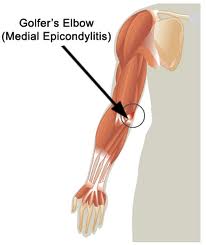 Tennis elbow
(Lateral epicondylitis)
Pulled elbow
Student’s elbow
Distension (effusion)of elbow joint
Nerve entrapment
    - median nerve
    - ulnar nerve
    -posterior interosseous nerve
Radio ulnar joints
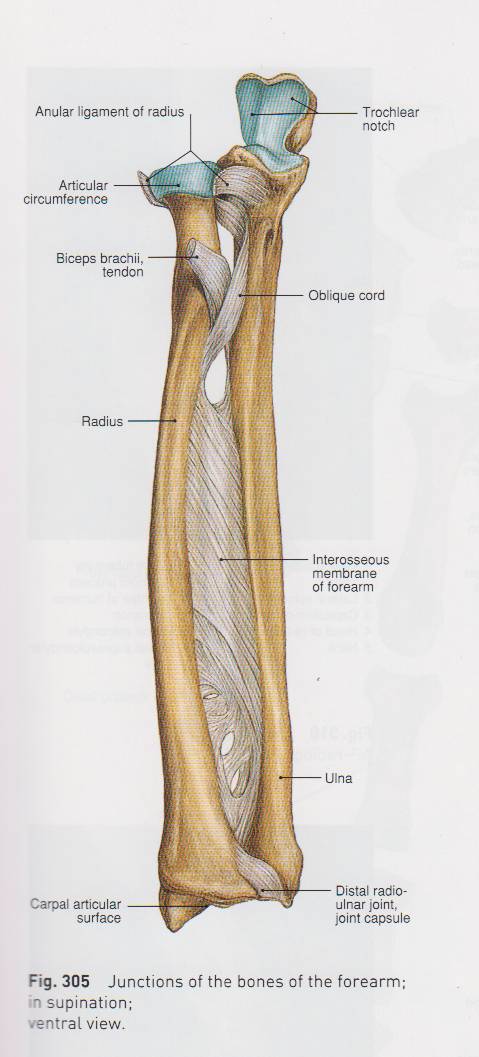 Superior radioulnar joint

Middle (interosseous) radioulnar joint

Inferior radioulnar joint
Articular surfaces
Circumference of radial head
Fibro-osseous ring made by radial notch of ulna and annular ligaments
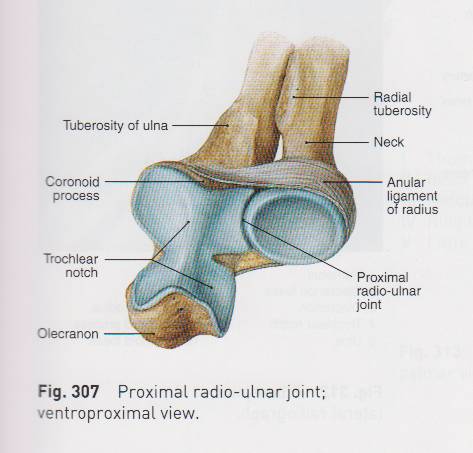 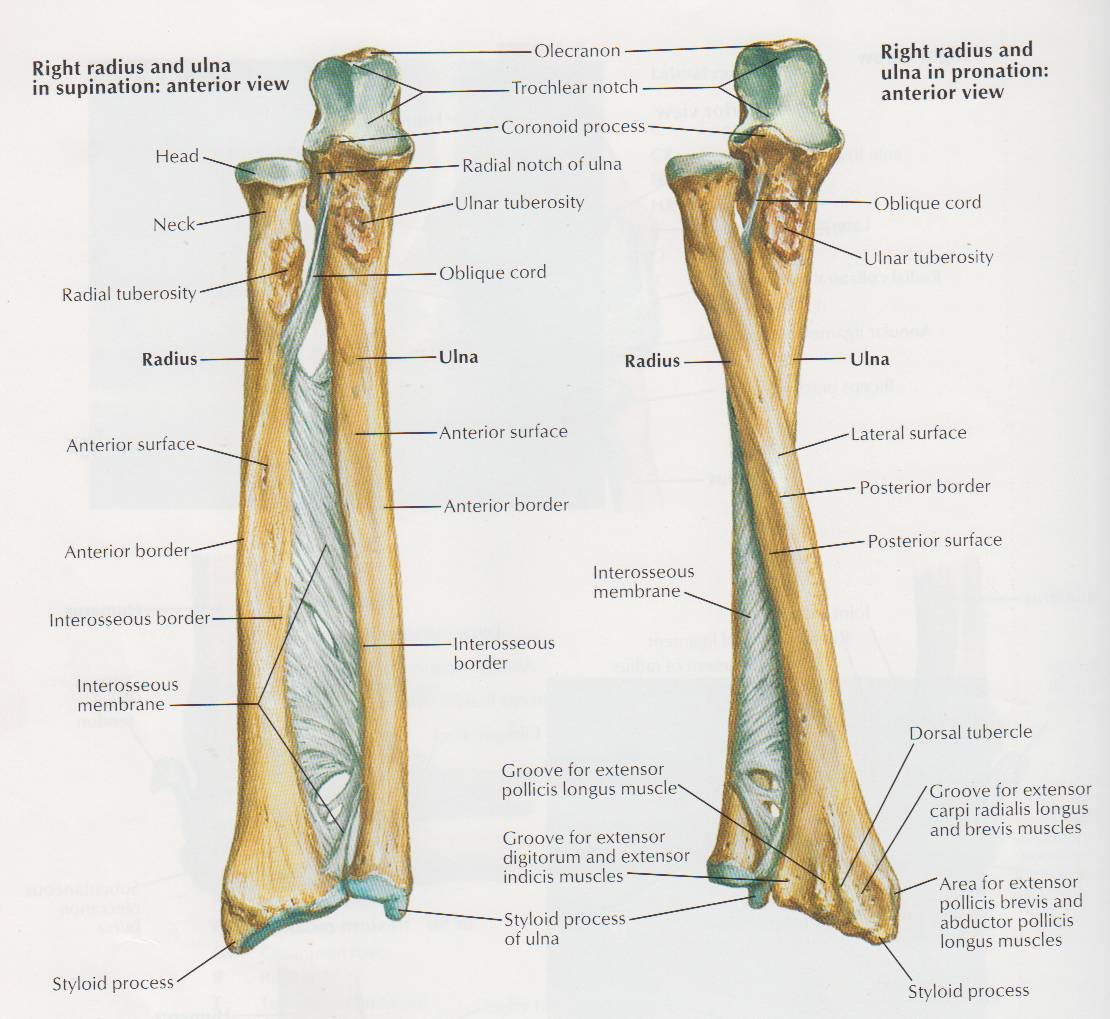 Blood supply
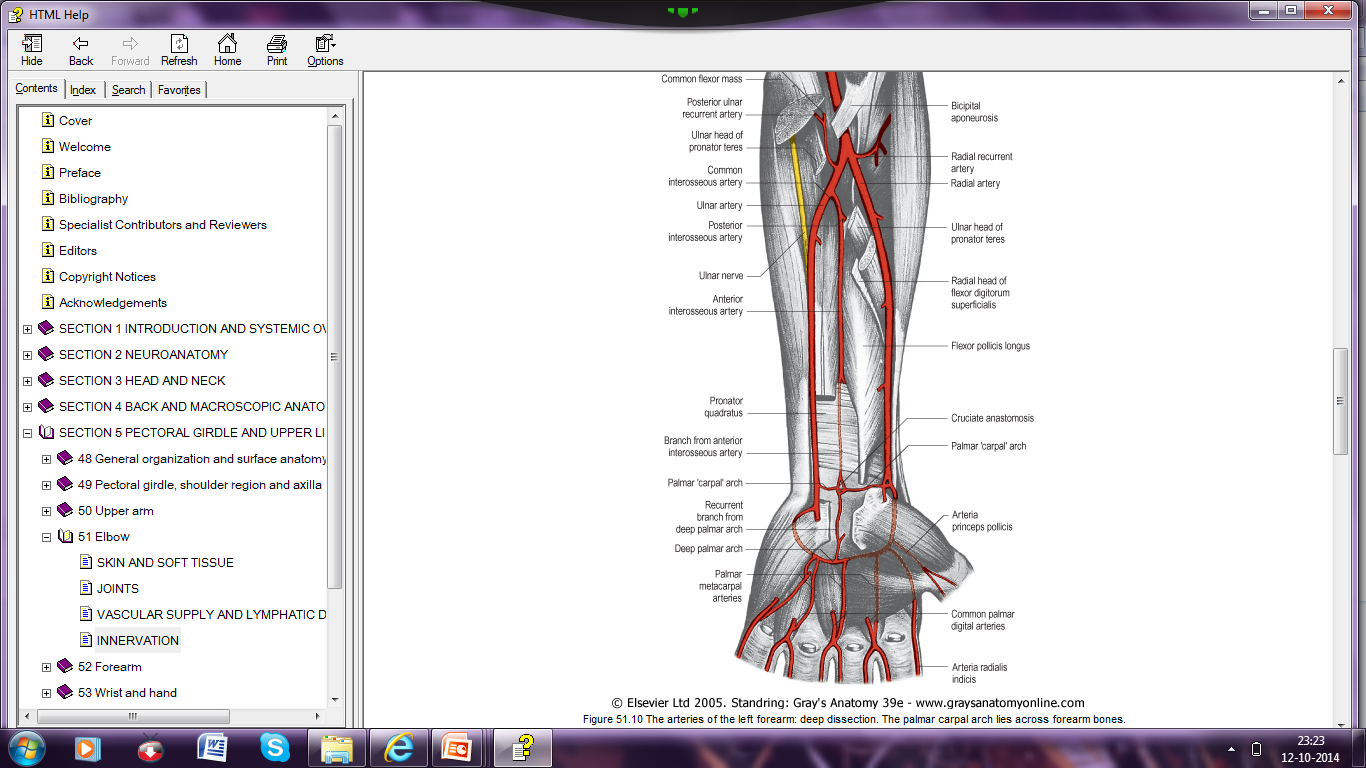 Supination and pronation
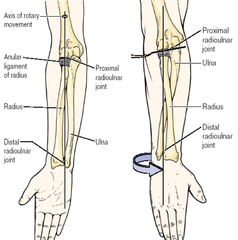 Muscles producing supination and pronation
Supination     -supinator
                           biceps brachii
                           brachioradialis

Pronation       -pronator teres
                            pronator quadratus
                            brachioradialis
multiple Choice questions
Flexors of elbow joint are
a)Biceps
b) Brachialis
c) Brachioradialis
d) All of the above
2) Elbow joint is a type of 

Hinge joint
Pivot joint
Condylar joint
Ellipsoid joint
3) Inferior radioulnar joint is a type of
Hinge joint
Pivot joint
Condylar joint
Ellipsoid joint
4) Olecrenon bursitis is also called as

Golfer’s elbow
Student’s elbow
Tennis elbow
 Pulled elbow elbow
5) The triangular relationship between the olecranon and the epicondyles of humerus is lost in
Supracondylar fracture of humerus
Student’s elbow
Synovitis of elbow
Posterior dislocation of elbow
Thank you